TURİZM EKONOMİSİ
AVRUPA BİRLİĞİ’NİN TURİZM POLİTİKASININ ANA HATLARI

Bu sunum I. Uluslararası Sürdürülebilir Turizm Kongresinde (23-25 Kasım 2017 Kastamonu) sunulan tebliğin özetini içermektedir.
Doç. Dr. Sibel MEHTER AYKIN
Akdeniz Üniversitesi
Avrupa Birliği’nin Turizm Politikası
Avrupa Birliği’nin Sürdürülebilir ve Sorumlu Turizm Stratejisi ve Araçları
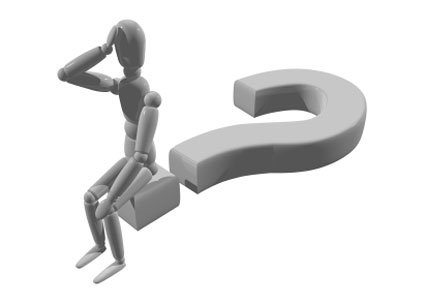 Soru-Cevap,
Önerilen Kaynaklar
Türkiye Turizm Stratejisi (2023) ve Uygulamalarının AB perspektifinden değerlendirilmesi
Avrupa Birliği’nin Turizm Politikası
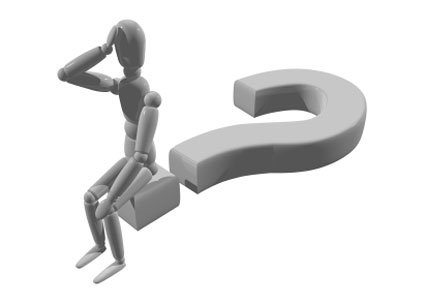 AB’de YETKİ DEVRİ ve KULLANIMI
 
ABA / 5. madde; 
“Yetki Devri İlkesi” (principle of conferral) uyarınca, Birlik Kurucu Antlaşmada öngörülen amaçlara ulaşmak üzere Üye Devletler tarafından kendisine devredilen yetki dahilinde hareket eder. Yetkisinin bulunmadığı alanlarda hareket hakkı Üye Devletlerdedir. 
“Yetki İkamesi İlkesi” (principle of subsidiarity) uyarınca, AB’ye münhasır yetkinin verilmediği alanlarla ilgili olarak, öngörülen hedefe Üye Devletler tarafından (ister merkezi, ister bölgesel, isterse yöresel düzeyde) etkin bir şekilde ulaşılamaması ve eylemin kapsamı ve etkisi bakımından öngörülen hedefe ancak Birlik düzeyinde daha iyi ulaşılması halinde AB harekete geçebilir. 
“Orantısallık İlkesi” (principle of proportionality) uyarınca ise, Birlik eylemlerinin içeriği ve biçimi Antlaşmaların hedeflerine ulaşmak için gerekli olanın ötesine geçemez
[Speaker Notes: .]
AB’de YETKİ KATMANLARI
 
ABİDA / 2-5. maddeler;  

“Münhasır Yetki Alanı” - sadece Birlik yasama faaliyetinde bulunabilir ve hukuken bağlayıcı tasarruflar kabul edebilir. 
“Paylaşılan Yetki Alanı” - Birlik ve üye devletler bu alanda yasama faaliyetinde bulunabilir ve hukuken bağlayıcı tasarruflar kabul edebilirler. Üye devletler, yetkilerini, Birlik kendi yetkisini kullanmadığı ölçüde kullanırlar. 
“Destekleyici, Eşgüdüm Sağlayıcı, Tamamlayıcı Eylemler Alanı” - Antlaşmalarda öngörülen belirli alanlarda ve koşullar dahilinde, üye devletlerin bu alanlardaki yetkilerini ikame etmeksizin, üye devletlerin eylemlerini desteklemek, koordine etmek veya tamamlamak amacıyla eylemlerde bulunma yetkisine sahiptir.
gümrük birliği,
iç pazarın işleyişi için gerekli olan rekabet kurallarının oluşturulması,
para birimi avro olan üye devletler için para politikası,
ortak balıkçılık politikası çerçevesinde biyolojik deniz kaynaklarının koruma altına alınması,
ortak ticaret politikası.
insan sağlığının korunması ve iyileştirilmesi,
sanayi,
kültür,
turizm,
eğitim, mesleki eğitim, gençlik ve spor,
sivil savunma,
idari işbirliği.
iç pazar,
sosyal politika,
ekonomik, sosyal ve yersel uyum,
tarım ve balıkçılık,
çevre,
tüketicinin korunması,
taşımacılık, trans-Avrupa ağları, enerji,
özgürlük, güvenlik ve adalet alanı,
halk sağlığını ilgilendiren ortak güvenlik meseleleri,
araştırma, teknolojik gelişme ve uzay
kalkınma için işbirliği ve insani yardım
[Speaker Notes: .]
AB TURİZM POLİTİKASI
 
ABİDA / 195. madde;
Birlik, üye devletlerin turizm faaliyetlerini özellikle girişimlerin rekabet gücünü artırıcı tedbirler almak suretiyle tamamlar. Bu doğrultuda Birlik faaliyetleri aşağıdaki amaçlara hizmet eder:
a) 	Turizm sektöründeki girişimlerin gelişmesi için elverişli 	bir ortamın oluşmasını teşvik etmek;
b) 	Özellikle iyi uygulamaların değişimi yoluyla, üye 	devletler arasında işbirliğini desteklemek.
2. 	Avrupa Parlamentosu ve Konsey, olağan yasama usulü 	uyarınca, kanun ve ikincil hukuk normlarının tek 	tipleştirilmemesi koşuluyla, üye devletlerin faaliyetlerini 	tamamlayıcı nitelikte özel tedbirler alır.
[Speaker Notes: .]
Avrupa Birliği’nin Sürdürülebilir ve Sorumlu Turizm Stratejisi ve Araçları
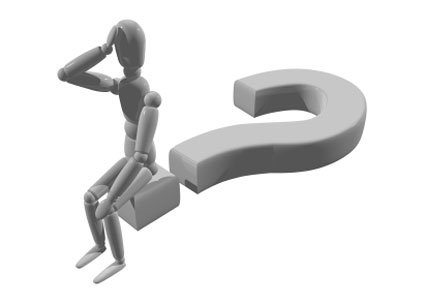 AB TURİZM STRATEJİSİ
 
European Commission, Europe, the World’s No 1 Tourist Destination – A New  Political Framework for Tourism in Europe, COM(2010)352 final of 30/06/2010.

Buna göre; rekabetçi, sürdürülebilir, modern ve sosyal açıdan sorumlu bir turizm endüstrisi yaratılması amacına yönelik olarak AB;
Avrupa turizm endüstrisinin rekabet gücünü artırıcı tedbirler alacak; 
Avrupa’da sürdürülebilir, sorumlu, yüksek kaliteli turizm anlayışının yerleşmesini destekleyecek; 
Avrupa imajını sürdürülebilir ve yüksek kaliteli destinasyonlar toplamı olarak bütünleştirecek; 
AB’nin mali politika ve araçlarının turizm endüstrisinin gelişimi için kullanılma olanaklarını arttıracaktır.
2015 yılı itibariyle;
Uluslararası turist varışları: 1.186 milyon, Avrupa Bölgesi %51
Uluslararası turizm gelirleri: 1.260 milyar $, Avrupa Bölgesi %36
[Speaker Notes: .]
AB TURİZM STRATEJİSİ
[Speaker Notes: .]
AB TURİZM STRATEJİSİ
Taslak halindedir. 7 prensip ve 10 eylem alanı mevcuttur. Şart ile yaratılacağı düşünülen etkiler sırasıyla; 
(1) ulusal/bölgesel turizm politikalarının oluşturulması, 
(2) turizm destinasyonlarının planlanması ve yönetimi, 
(3) turizm endüstrisindeki tüm işletmelerin operasyonları ve performansı, (4) turistlerin seçimleri ve eylemleridir (European Commission, ENTR.F1D(2011)).
[Speaker Notes: .]
AB TURİZM STRATEJİSİ
[Speaker Notes: .]
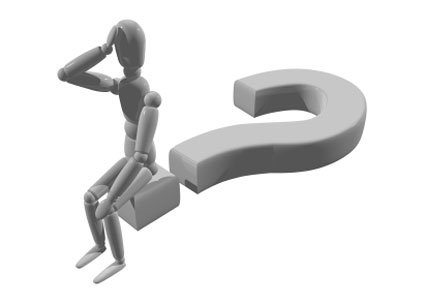 Türkiye Turizm Stratejisi (2023) ve Uygulamalarının AB perspektifinden değerlendirilmesi
Planlama Stratejisi			Kentsel Ölçekte Markalaşma Str.
Yatırım Stratejisi			Turizmin Çeşitlendirilmesi Stratejisi
Örgütlenme Stratejisi			 Mevcut Turizm Alanlarının İyileşti- İç turizm Stratejisi			 rileceği Alanlara Dair Strateji 
Ar-Ge Stratejisi			Turizm Gelişim Bölgelerine Dair Str.
Ulaşım ve Altyapı Stratejisi		Turizm Gelişim Koridorlarına Dair S.
Tanıtım ve Pazarlama Stratejisi	Turizm Kentleri Stratejisi
Eğitim Stratejisi			Eko-turizm Bölgelerine Dair Str.
Hizmet Kalitesi Stratejisi
TÜRKİYE TURİZM STRATEJİSİ (2023)

Türkiye’nin turizm vizyonu “sürdürülebilir turizm yaklaşımı benimsenerek istihdamın artırılmasında ve bölgesel gelişmede turizmin öncü bir sektör konumuna ulaştırılması ve Türkiye’nin 2023 yılına kadar, uluslararası pazarda turist sayısı ve turizm geliri bakımından ilk beş ülke arasında önemli bir varış noktası haline ve uluslararası bir marka haline getirilmesinin sağlanması” şeklinde tanımlanmıştır. 

Turizm sektörünün güçlendirilmesine yönelik 16 adet alt-strateji oluşturulmuştur.  Bunların hepsi ya doğrudan (açıkça) ya da dolaylı olarak (zımnen) sürdürülebilir turizm bağlamında hedef ve faaliyetlerin gerçekleştirilmesini öngörmektedir.
HEDEF
2023 yılı itibariyle; 
63 milyon turist, 
86 milyar US$ dış turizm geliri 
turist başına yaklaşık 1350$ harcama
[Speaker Notes: .]
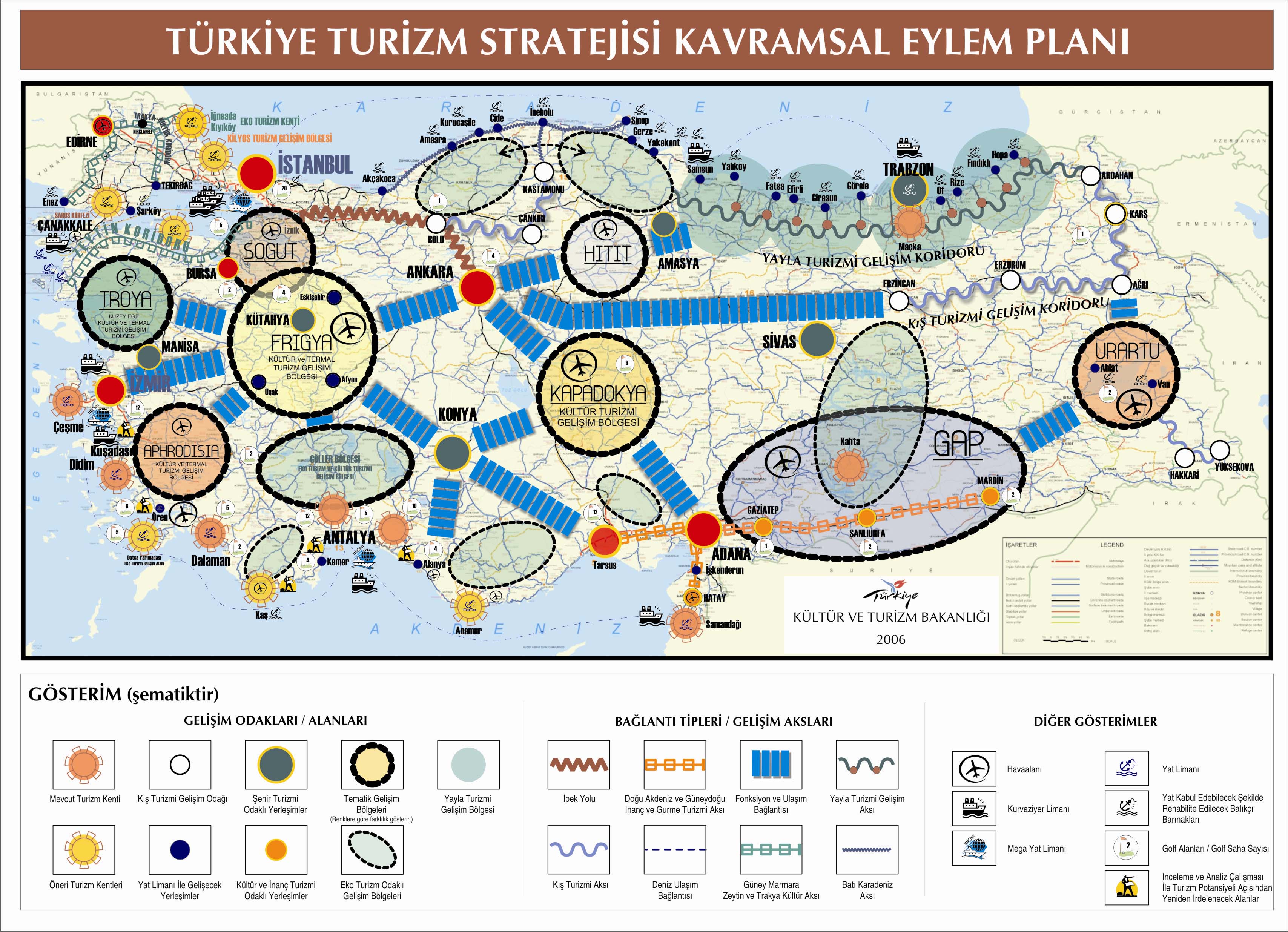 DURUM TESPİTİ

Kültür ve Turizm Bakanlığı 2008 yılından bu yana konaklama tesislerine yeşil çam logosuyla lanse edilen Çevre Dostu Kuruluş Belgesi vermektedir. Çevrenin korunması, çevre bilincinin geliştirilmesi, turistik tesislerin çevreye olan olumlu katkılarının teşvik edilmesi ve özendirilmesi açısından yeşil çam verilmesi ve işletmelerin buna itibar ederek bunun gereklerini yerine getirmeleri çok değerli çabalardır. 

Ancak, Türkiye’de geçerli olan Çevre Dostu Kuruluş Belgesinin ve yeşil çam simgenin uluslararası tanınırlığı ve bilinirliği mevcut değildir. Yabancı turist açısından yeşil çam yeterli bir çağrışımda bulunmamaktadır. Bu bağlamda, Türkiye’nin çevreyle dost uygulamalarının hedef ülkelerde tanıtılması ve tutundurulması önem arz etmektedir.
[Speaker Notes: .]
DURUM TESPİTİ

Tıpkı AB’de olduğu gibi Türkiye Turizm Stratejisinde de (TTS) tematik rotalar üzerinden Turizm Bölgeleri ve Turizm Koridorları tanımlanmış, mevcut turizm varlıkları ve kentler bu temalar çerçevesinde bir diğerine bağlanmıştır. Bu birleştirmeler yapılırken sürdürülebilir turizmin gerekleri gözetilmeye çalışılmıştır. 

TTS’nin öngördüğü arazi geliştirme modeli önemli bir kazanım olmakla birlikte, AB stratejisinde izlenenin aksine sınır ötesi girişim ve işbirliği ağları mevcut değildir. 

Ayrıca, Türkiye’de sorumlu turizm yaklaşımının tanımlanması ve tutundurulmasına yönelik bir strateji de geliştirilmiş değildir.
[Speaker Notes: .]
DURUM TESPİTİ

2023 hedeflerine kolaylıkla ulaşılabilmesi için gönüllülük ekseninde çalışan uluslararası platformlara dahil olunarak turizm varlıklarımızın ve destinasyonlarımızın tanınırlığının sağlanması, ulusal boyuttaki turizm stratejimizde Avrupa boyutunun yaratılması ve ayrıca sürdürülebilir turizm ile birlikte sorumlu turizm anlayışının da yaygınlaştırılması amacıyla mevcut stratejimizin genişletilmesi doğru bir yaklaşım gibi gözükmektedir.
[Speaker Notes: .]
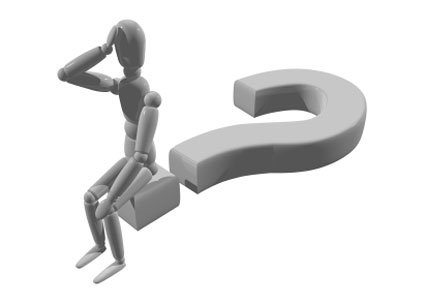 Soru-Cevap,
Önerilen Kaynaklar
ÖNERİLEN KAYNAKLAR

Sibel Mehter Aykın (2017). Avrupa Birliği’nde Sürdürülebilir ve Sorumlu Turizm Uygulamaları ve Türkiye. I. Uluslararası Sürdürülebilir Turizm Kongresi (23-25 Kasım). Kastamonu


.
[Speaker Notes: .]
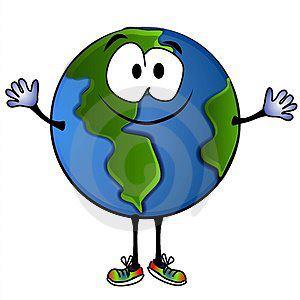 teşekkürler…
Doç. Dr. Sibel MEHTER AYKIN
sibelaykin@akdeniz.edu.tr
[Speaker Notes: .]